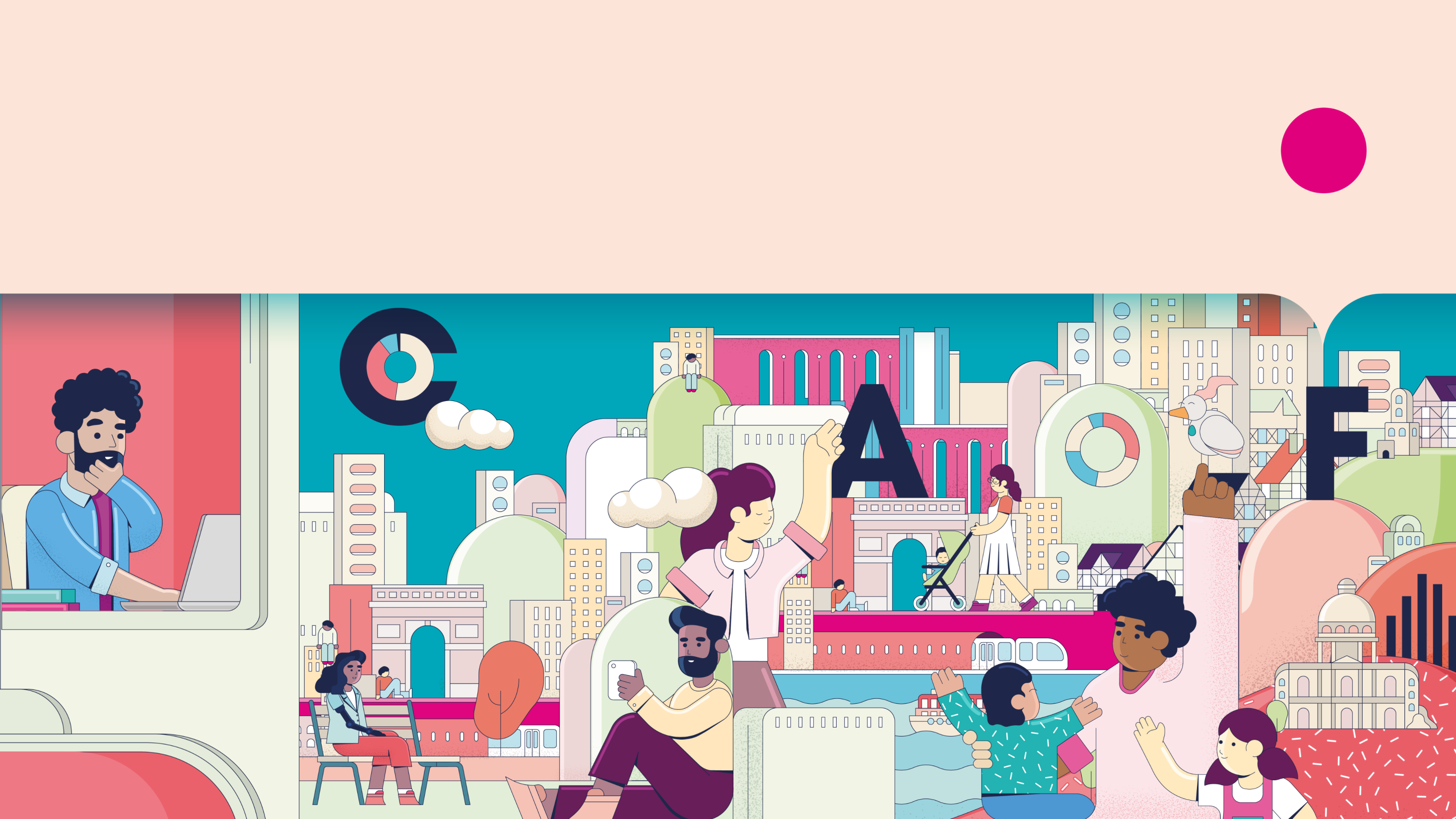 La Réservation de places en crèche pour les employeurs
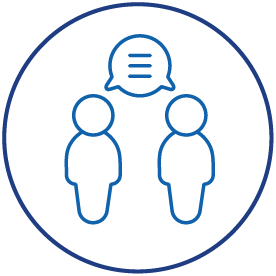 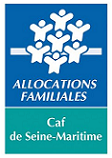 Webinaire EAJE employeurs - le 14/01/2025
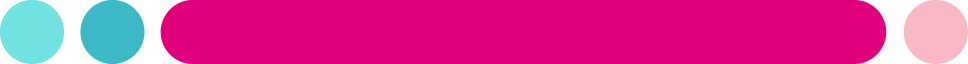 Préambule
Préambule
Webinaire EAJE employeurs - le 14/01/2025
Les différentes formes de la réservation de places
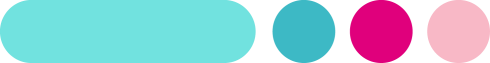 La réservation de places en crèche par les employeurs peut se faire sous la forme de…
… la crèche inter-entreprises
… la crèche d’entreprise
C’est une structure dédiée à une entreprise en particulier : les places sont réservées pour les salariés de cet employeur uniquement (Au moins 10% des places doivent être réservées aux enfants extérieurs pour que la crèche puisse bénéficier des financements de la Caf)
C’est une collaboration avec plusieurs entreprises. Seuls les salariés d’une entreprise partenaire de la crèche peuvent bénéficier de ce mode d’accueil (Une place peut être utilisée par plusieurs enfants pour des contrats qui ne seraient pas à temps plein)
Le prix de mise à disposition d’une place en crèche varie en fonction de nombreux indicateurs : 
lieu d’implantation de la structure, type de gestionnaire, pédagogie mise en place, nombre de places réservées, les charges fixes,…
… la réservation de places en crèche
C’est un levier qui permet d’offrir une offre de service à travers la mise à disposition de places en crèche à des parents salariés
Webinaire EAJE employeurs - le 14/01/2025
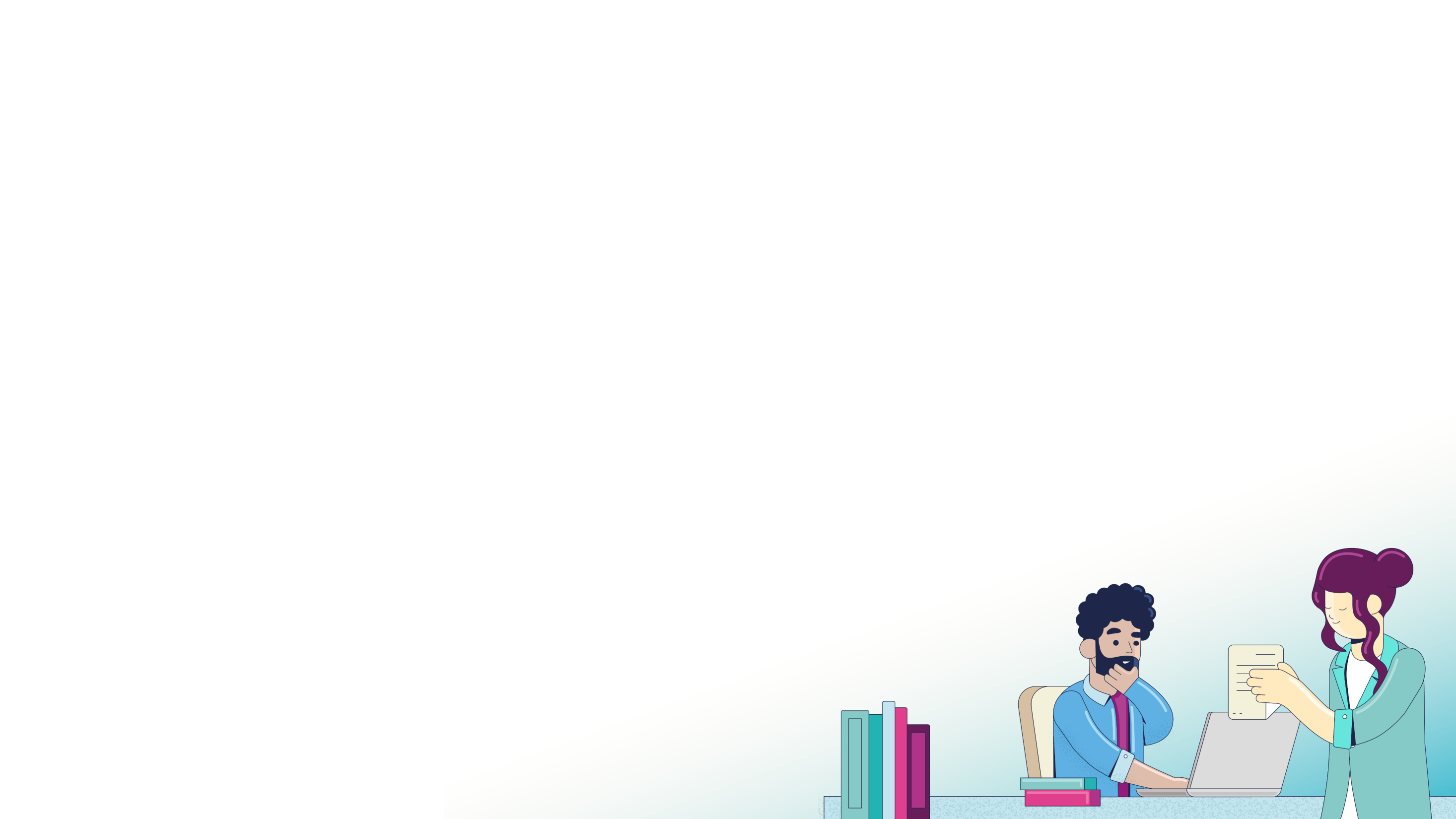 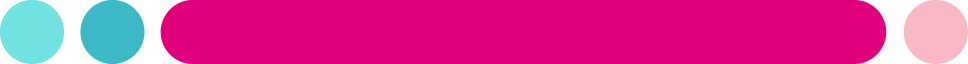 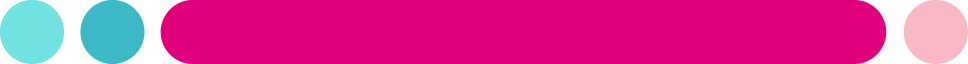 Focus sur la réservation de places en crèche
Une solution concrète et rapide pour les employeurs souhaitant faire bénéficier leurs salariés d'une solution d'accueil pour leur jeune enfant.
Comment faire pour les employeurs ?
Comment faire pour les gestionnaires ?
C’est quoi exactement
Les gestionnaires de crèche peuvent proposer des places à la réservation aux entreprises et administrations de leur territoire. Il existe différents vecteurs pour mettre en place cette pratique comme : 
• La mise en place d’une campagne de communication ; 
• La prospection commerciale à destination des employeurs ; 
• La réponse à des appels d’offres ; 
• La sollicitation d’un réseau spécialisé.
La réservation de places en crèche peut être initiée par les gestionnaires publics ou privés d’établissement d’accueil du jeune enfant. Cette initiative est un levier qui permet d’offrir une offre de service à travers la mise à disposition de places en crèche à des parents salariés. Elle s’adapte aux besoins de ces parents en proposant de l’accueil régulier, occasionnel voire d’urgence. Cette offre doit faire l’objet d’une étude préalable afin d’identifier les besoins et l’offre existante ou en développement sur un territoire.
La réservation de places en crèche est une démarche qui ne peut être développée qu’après avoir évalué les besoins des parents salariés (nombre d’enfants de moins de 3 ans, âge des enfants, horaires de travail, lieu de résidence…) et les moyens alloués à la démarche (financiers, RH...). A partir de ces éléments, il convient de prendre contact avec les différents acteurs proposant ce service : les réseaux de crèches implantées sur le(s) secteur(s) souhaité(s) ou les plateformes dédiées à ce service.
Webinaire EAJE employeurs - le 14/01/2025
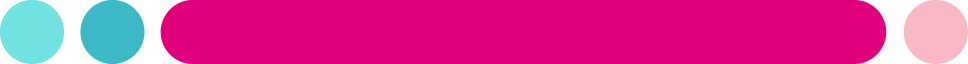 Les avantages de la réservation de places
Les avantages
Webinaire EAJE employeurs - le 14/01/2025
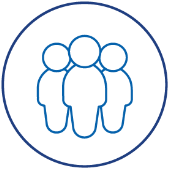 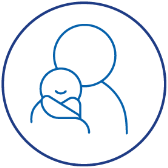 Un cadre financier et fiscal avantageux pour l’employeur
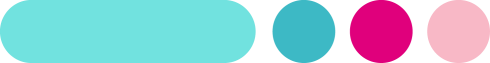 Afin d’encourager les employeurs à proposer des places en crèche, l’Etat et la Branche famille ont mis en place des aides attractives telles que :
Exemple :
Un centre hospitalier associatif souhaite réserver 5 places pour ses salariés au sein d’une crèche collective implantée à proximité à hauteur de 8 000 € la place. 

Le coût initial sera de 8 000€ x 5 = 40 000 €. 
Le montant forfaitaire du CTRE est de 2 800€ par place soit 
2 800 € x 5 = 14 000 € 
Le reste à charge pour le centre hospitalier sera donc de 
40 000 – 14 000 = 26 000€
Le Crédit impôt famille et l’abattement de l’Impôt sur les sociétés pour les employeurs soumis à l’impôt sur les sociétés  (il est possible de cumuler les 2 avantages)
Le Contrat territorial réservataire employeur (CTRE) pour les employeurs non soumis à l’impôt sur les sociétés.
Webinaire EAJE employeurs - le 14/01/2025
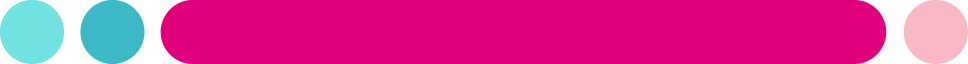 Le Contrat territorial réservataire employeur
Le CTRE
Le contrat territorial réservataire employeur concerne exclusivement la réservation de places au sein d’établissements d’accueil du jeune enfant éligibles à la Prestation de service unique (Psu).
Le Contrat territorial réservataire employeur (Ctre) est un dispositif financier déployé par le réseau des Caisses d’Allocations Familiales (Caf). Par ce dispositif, la Branche famille soutient les employeurs relevant du régime général, non éligibles au Crédit impôt famille (Cif), qui réservent des places pour leurs salariés ou agents de la fonction publique et contribue ainsi au développement de places de crèches.
Ce sont : 
- Les collectivités territoriales : commune, intercommunalité, département, région uniquement pour la réservation de places pour leurs agents ; 
- Les administrations déconcentrées de l’Etat (préfecture de département, préfecture de région, centre de finances publiques…) ; 
 - Les administrations hospitalières (centres hospitaliers, instituts médicaux…)
Cela est possible également pour : 
- Un organisme de sécurité sociale (Caf, Urssaf, Cpam, Cnav, Carsat …) ; 
- Les organisations spécifiques (l’institut géographique national, l’institut de gestion sociale des armées …) ; 
- Les comités d’entreprises ; 
- Les associations, les fondations et les mutuelles employeuses ; 
- Les groupements interentreprises pour leurs salariés.
Quels sont les employeurs éligibles ? 
Seuls les employeurs, relevant du régime général et non éligibles au Crédit impôt famille, sont éligibles au bonus réservataire
Webinaire EAJE employeurs - le 14/01/2025
Précisions sur le CTRE
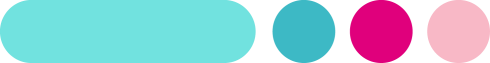 Le CTRE
1
2
3
4
Webinaire EAJE employeurs - le 14/01/2025
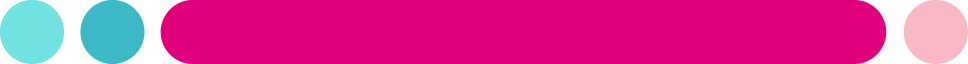 Modalités de déclaration pour les places réservataires
La déclaration
Les places réservées dans le cadre uniquement d'un CTRE sont à déduire de la PSU dans les données d'activités.

Dans l’exemple ci-dessous, la structure à 20 places dont 9 réservées dans le cadre du CTRE. Ainsi, seules les 11 places restantes bénéficient du bonus territoire CTG.
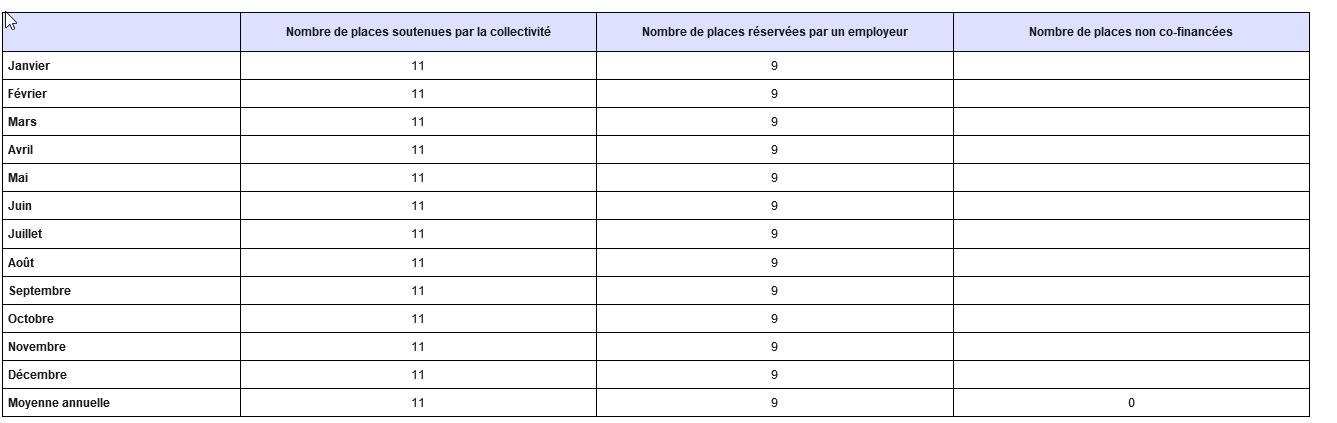 Webinaire EAJE employeurs - le 14/01/2025
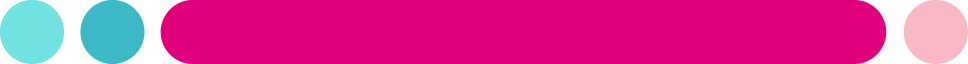 Les aides financières de la Caisse d’Allocations Familiales
Nos dispositifs d’accompagnement
Soutiens financiers auprès des gestionnaires pour le maintien des places existantes et la création de nouvelles.
Webinaire EAJE employeurs - le 14/01/2025
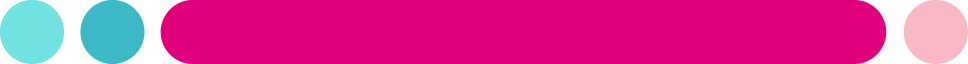 Les aides financières de la Caisse d’Allocations Familiales
Nos dispositifs d’accompagnement
Webinaire EAJE employeurs - le 14/01/2025
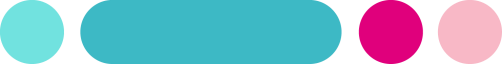 Cartographie
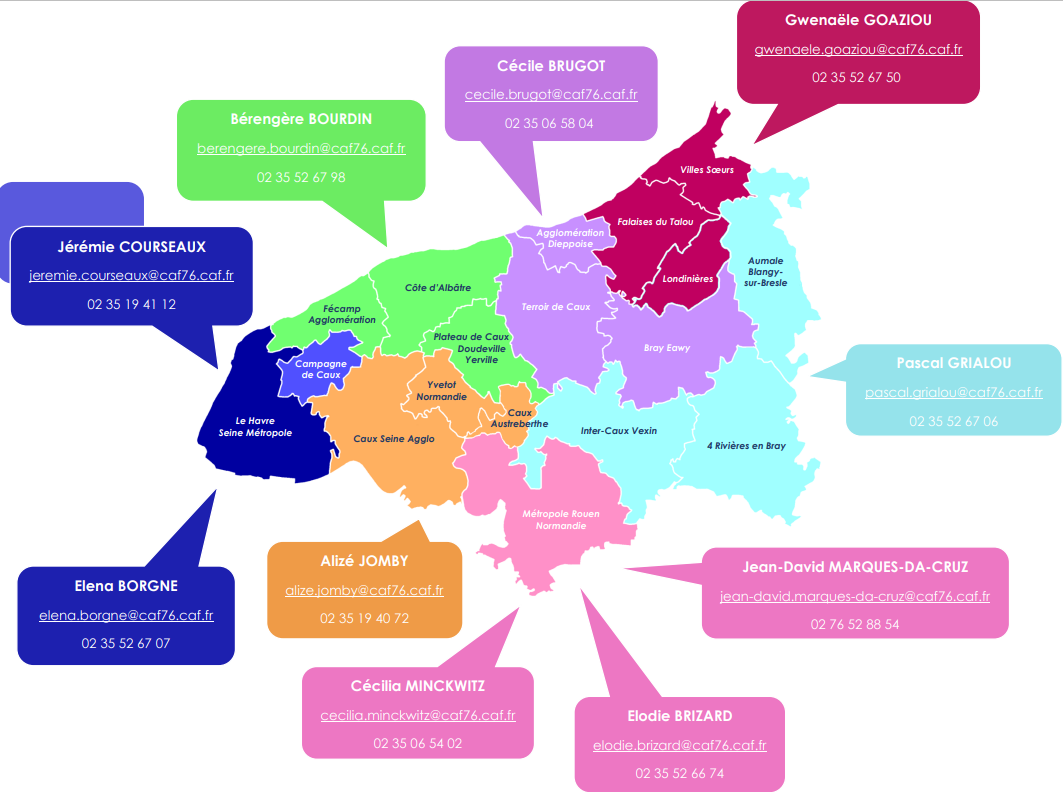 Carte des chargés de conseil et de développement de territoire CAF 76 (MAJ février 2025)
Webinaire EAJE employeurs - le 14/01/2025
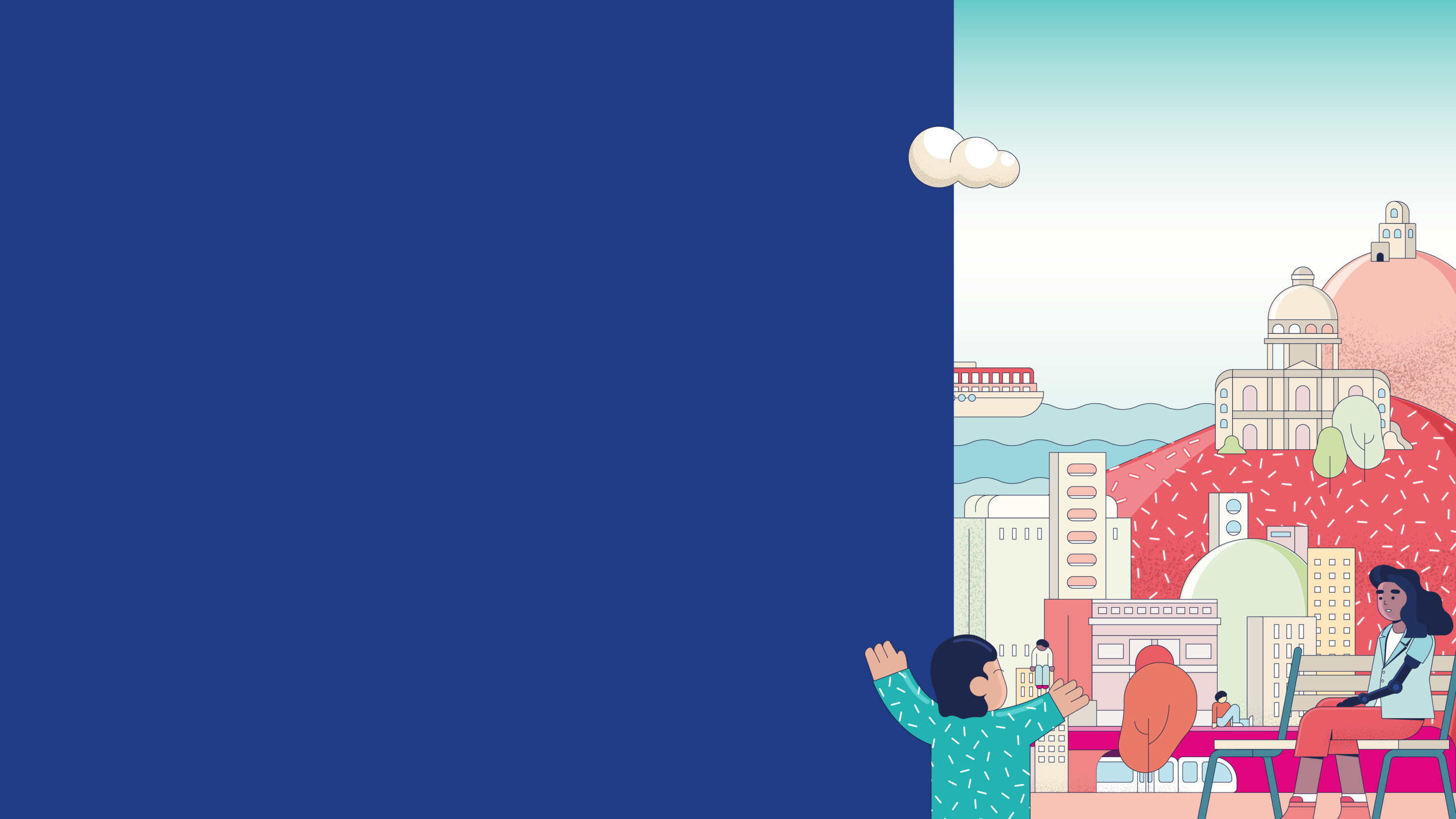 Merci pour votre attention
Webinaire EAJE employeurs - le 14/01/2025